TOÁN 2
Tập 1
Tuần 11
Bài 32: Luyện tập (tiếp theo) – (tiết 2)
KHỞI ĐỘNG
TRÒ CHƠI TRUYỀN BÓNG
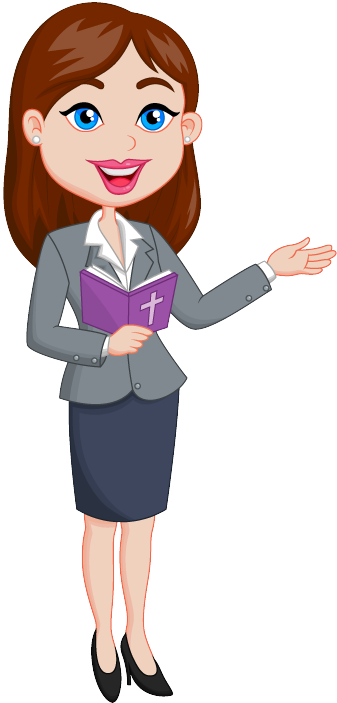 5 + 5 = 10
Khi nhận được bóng, em hãy nêu một phép tính cộng có tổng bằng 10.
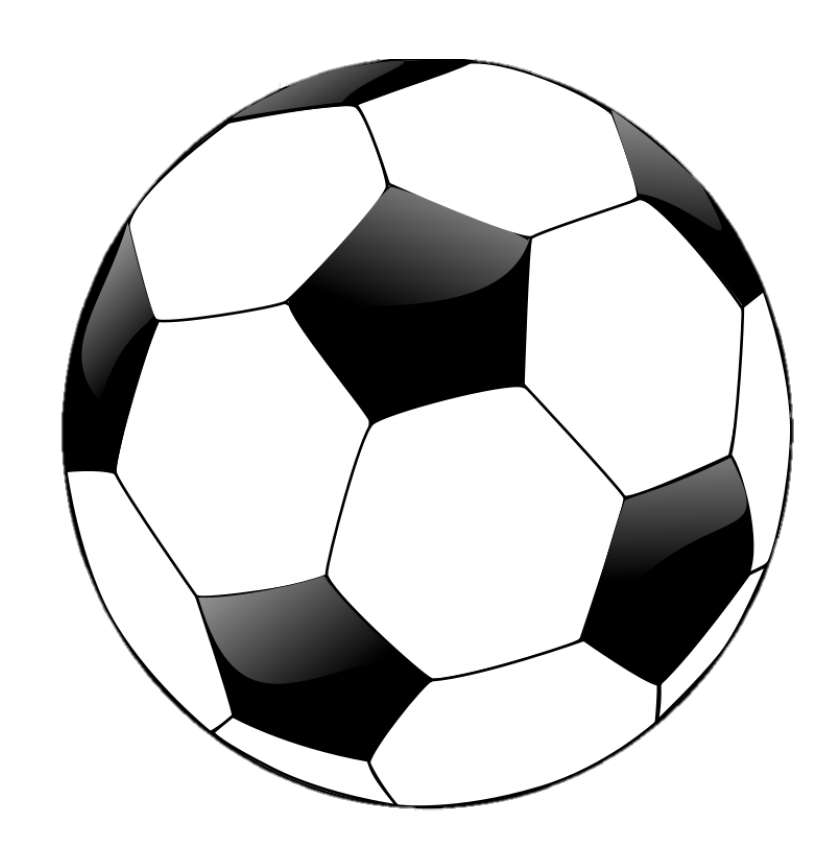 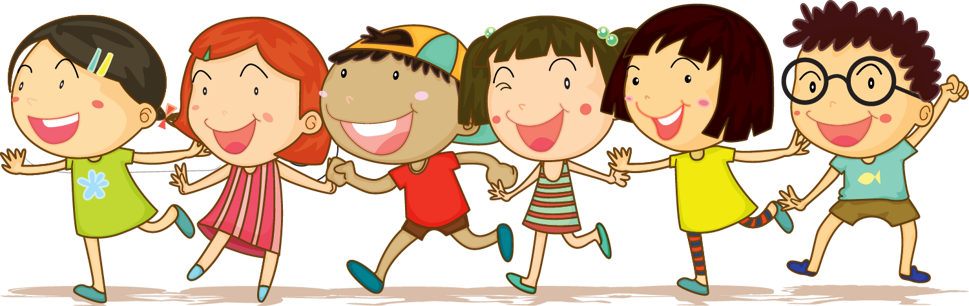 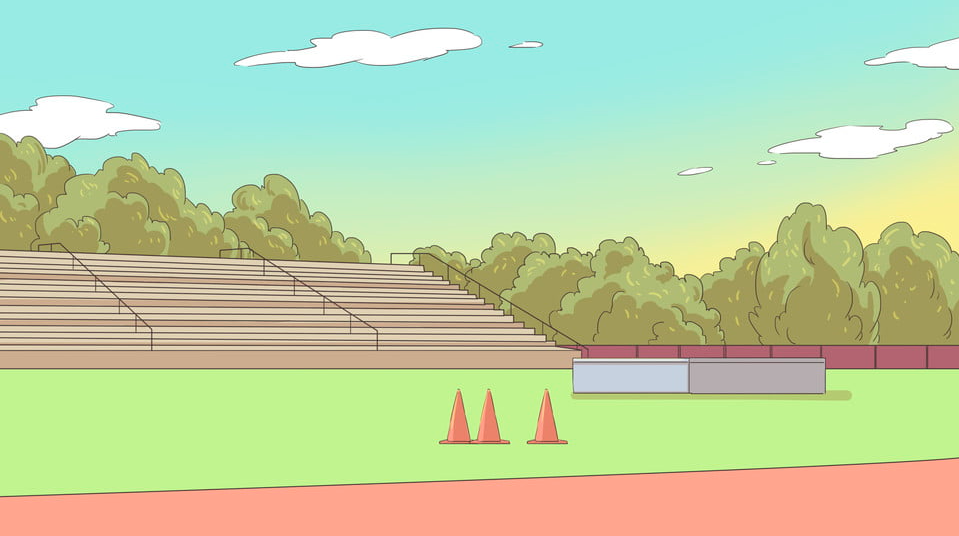 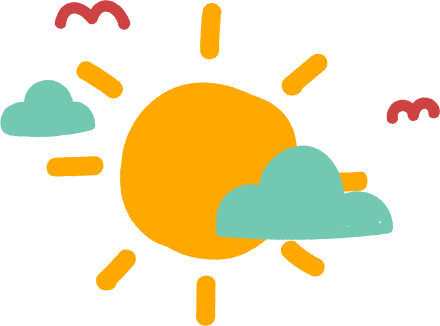 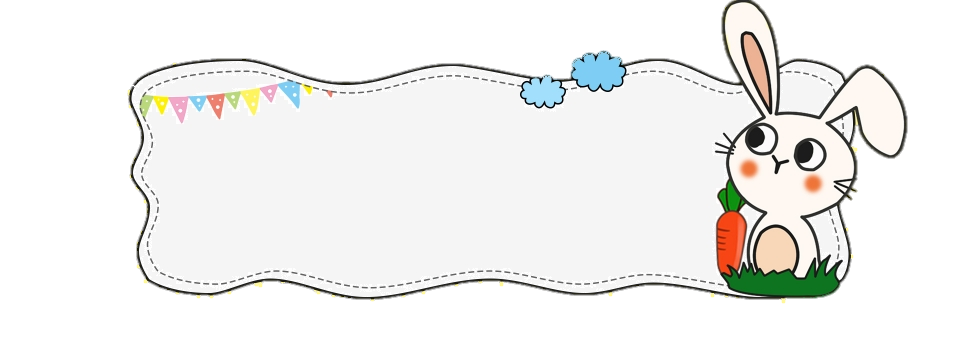 Em hãy nêu lại cách thực hiện đặt tính rồi tính cộng (có nhớ) trong phạm vi 100.
LUYỆN TẬP 
THỰC HÀNH
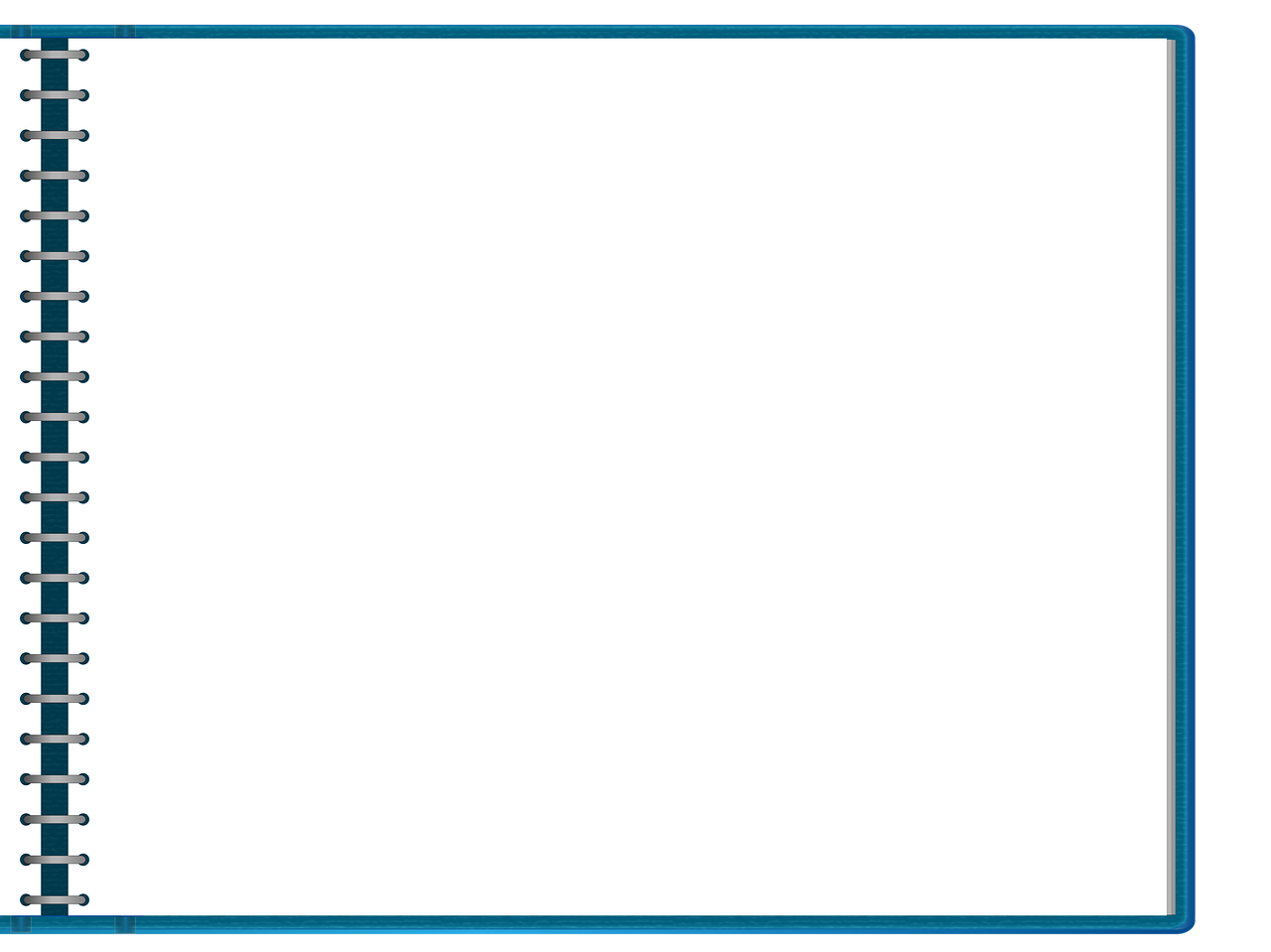 Đặt tính rồi tính (theo mẫu):
4
3 cộng 7 bằng 10, viết 0, nhớ 1
9
3
+
7
9 thêm 1 bằng 10, viết 10
1
0
0
Vậy: 93 + 7 = 100
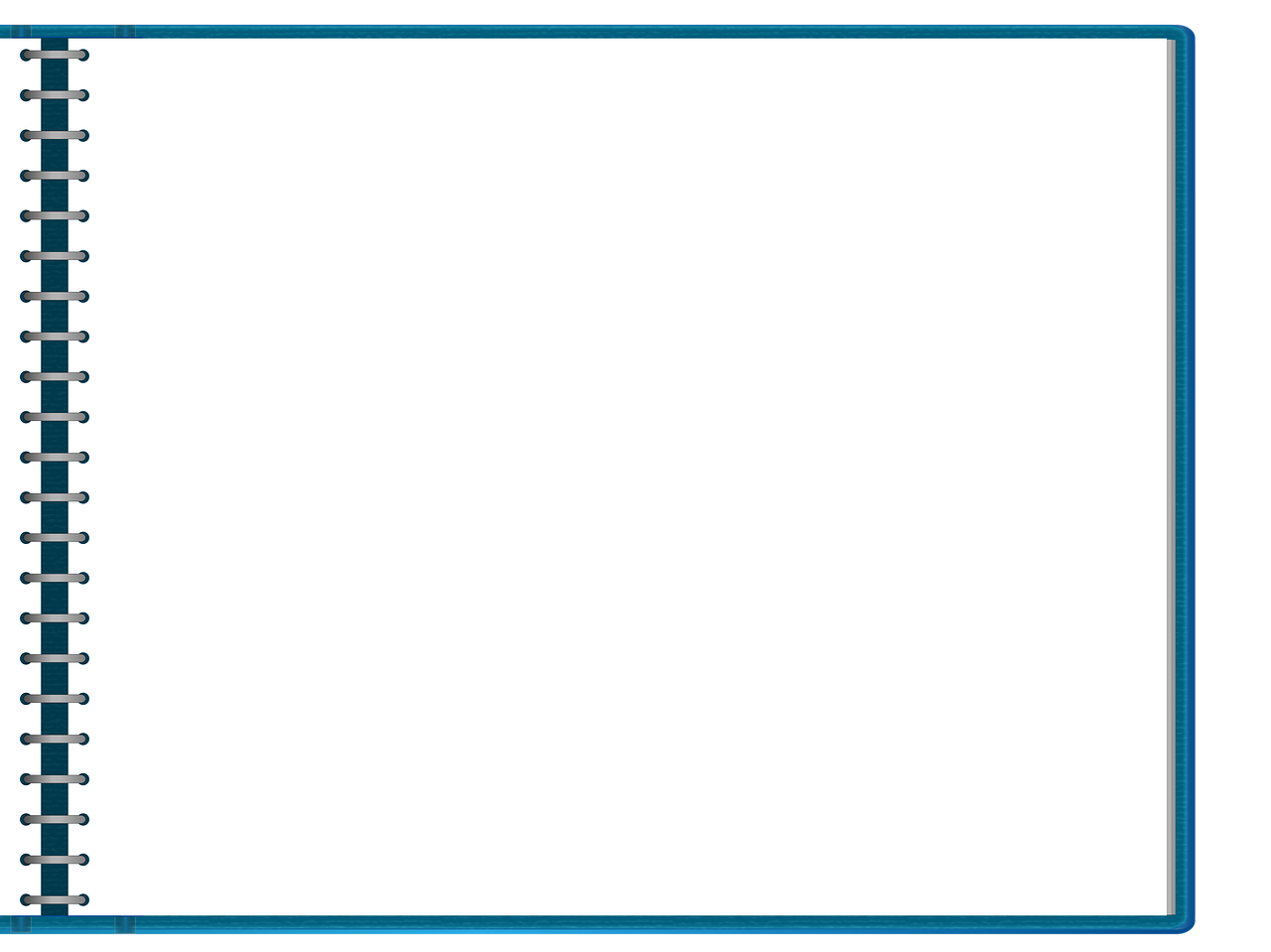 a. Đặt tính rồi tính (theo mẫu):
4
98 + 2
92 + 8
91 + 9
97 + 3
98
92
91
97
+
+
+
+
8
2
9
3
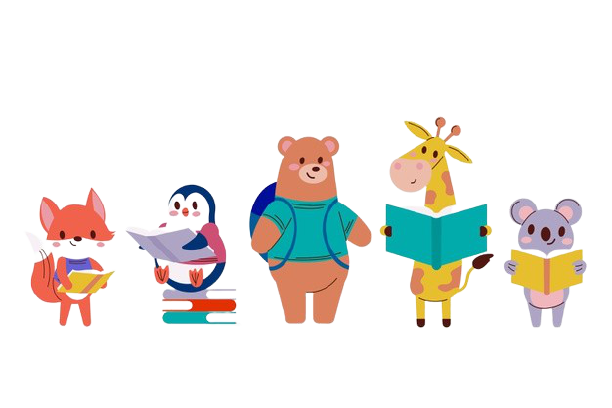 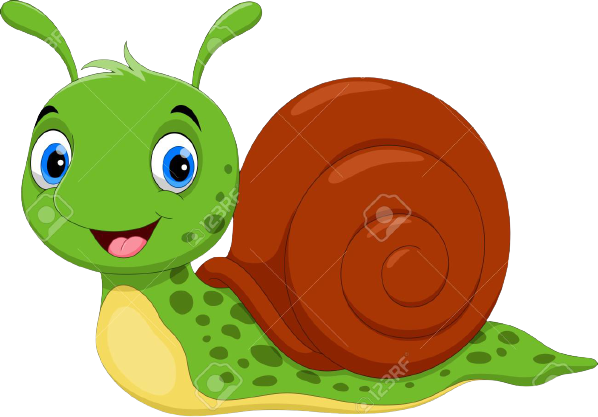 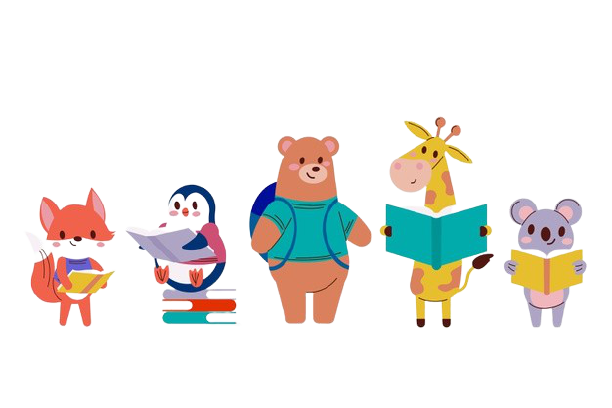 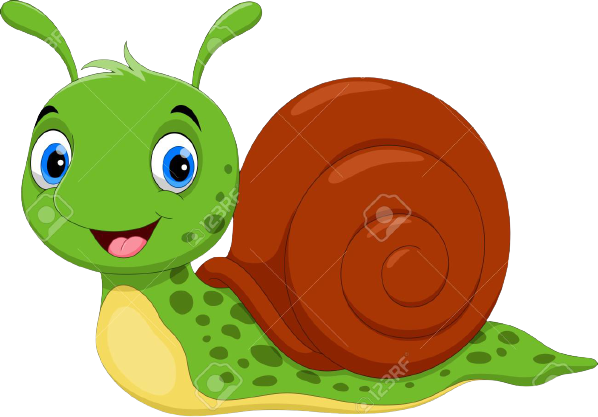 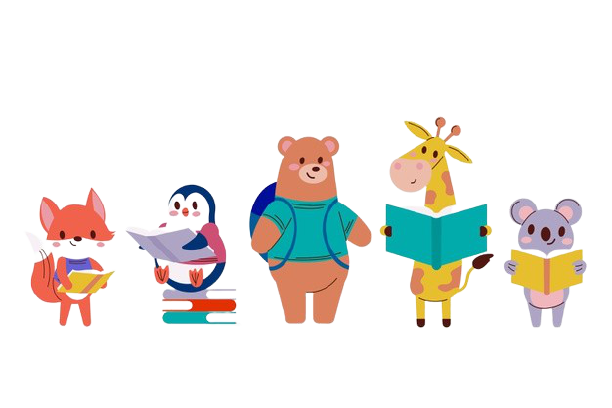 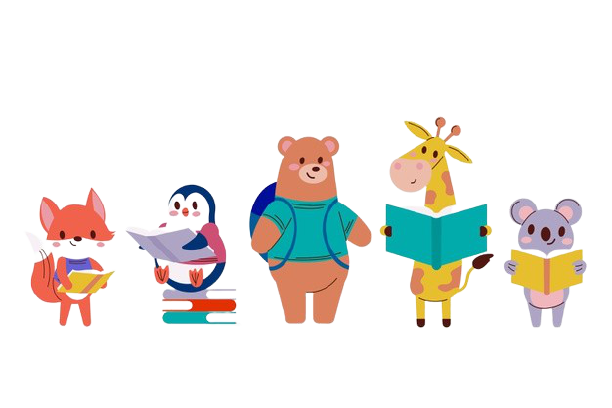 100
100
100
100
b. Tính nhẩm:
94 + 6 = 
95 + 5 =
99 + 1 = 
96 + 4 =
100
100
100
100
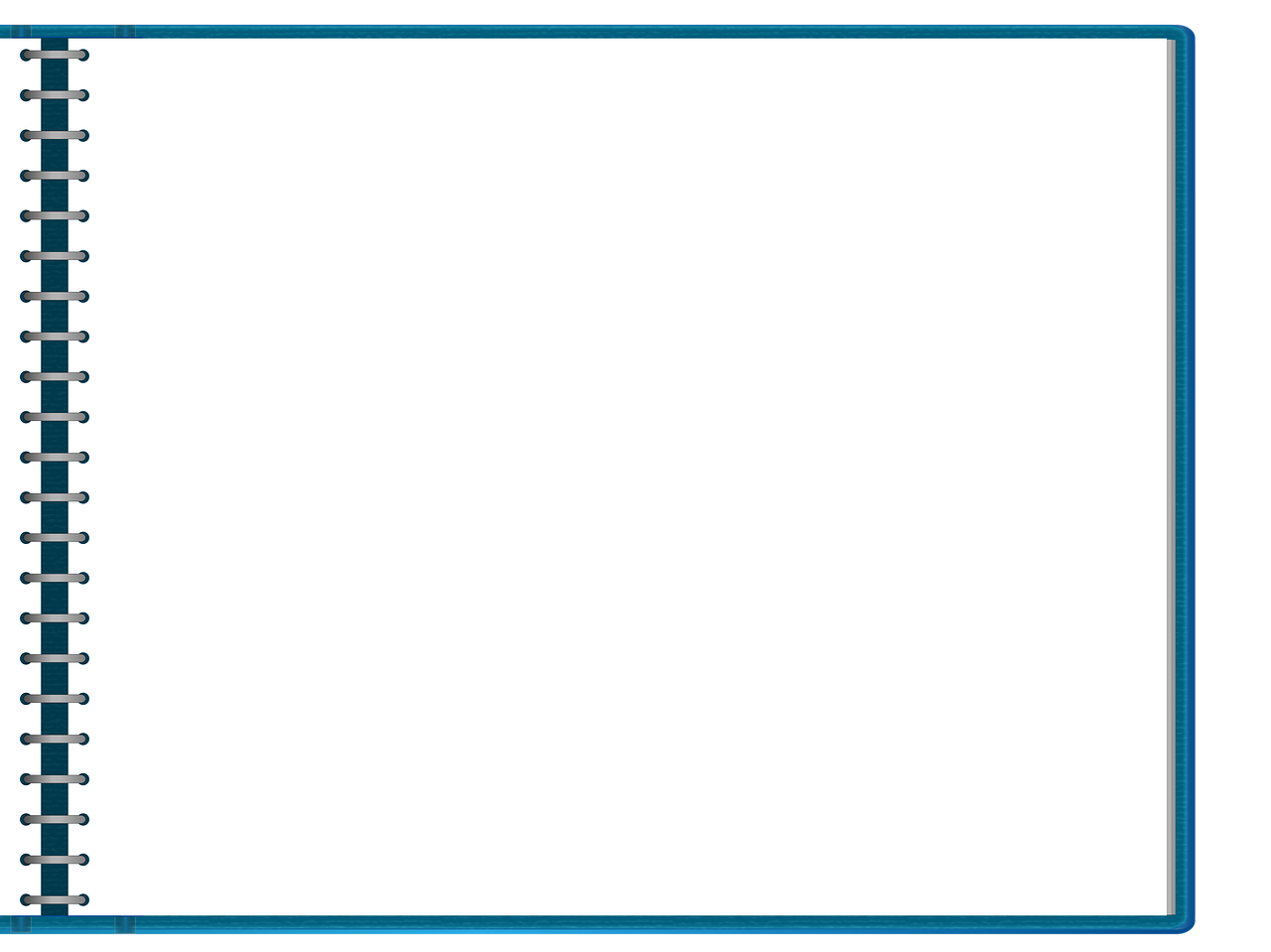 Tìm các phép tính có kết quả bằng nhau:
5
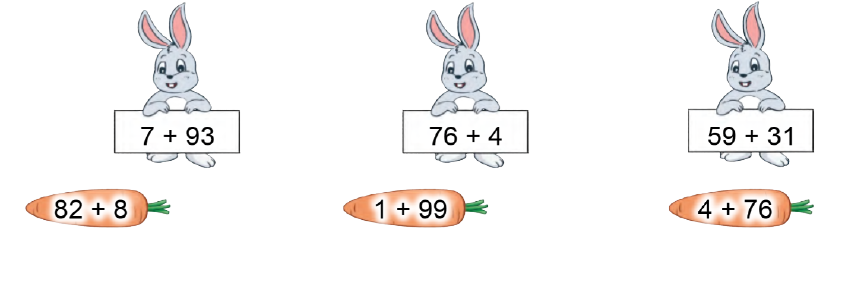 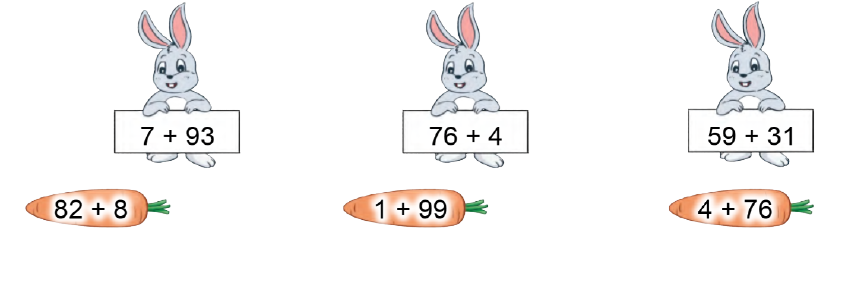 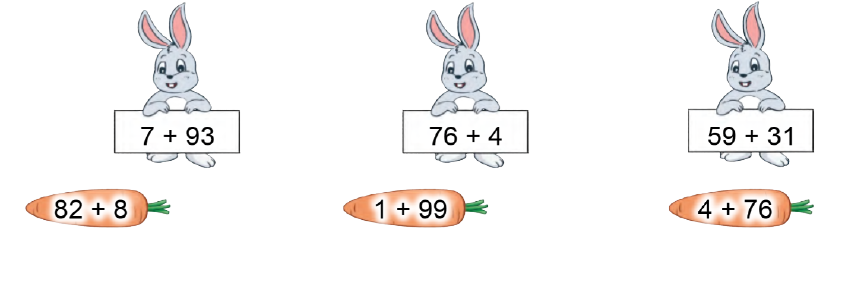 80
90
100
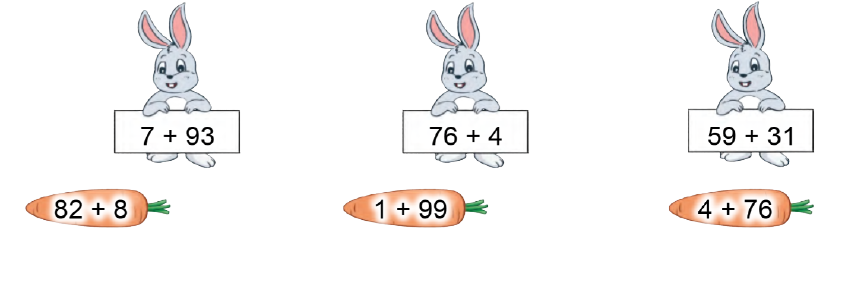 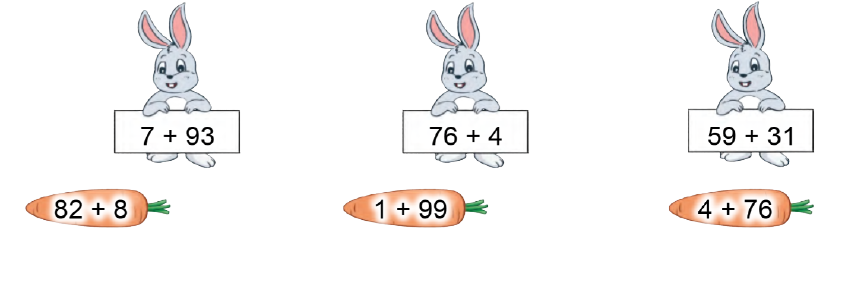 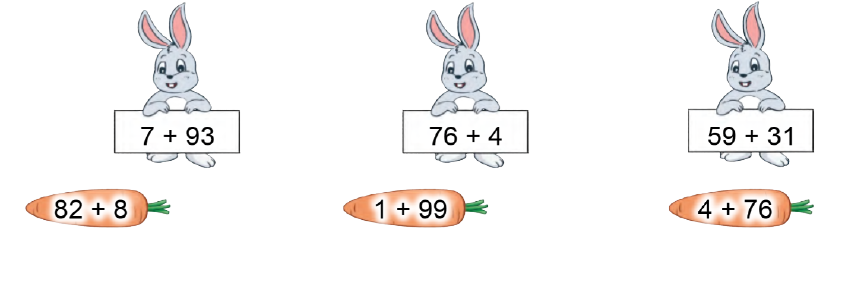 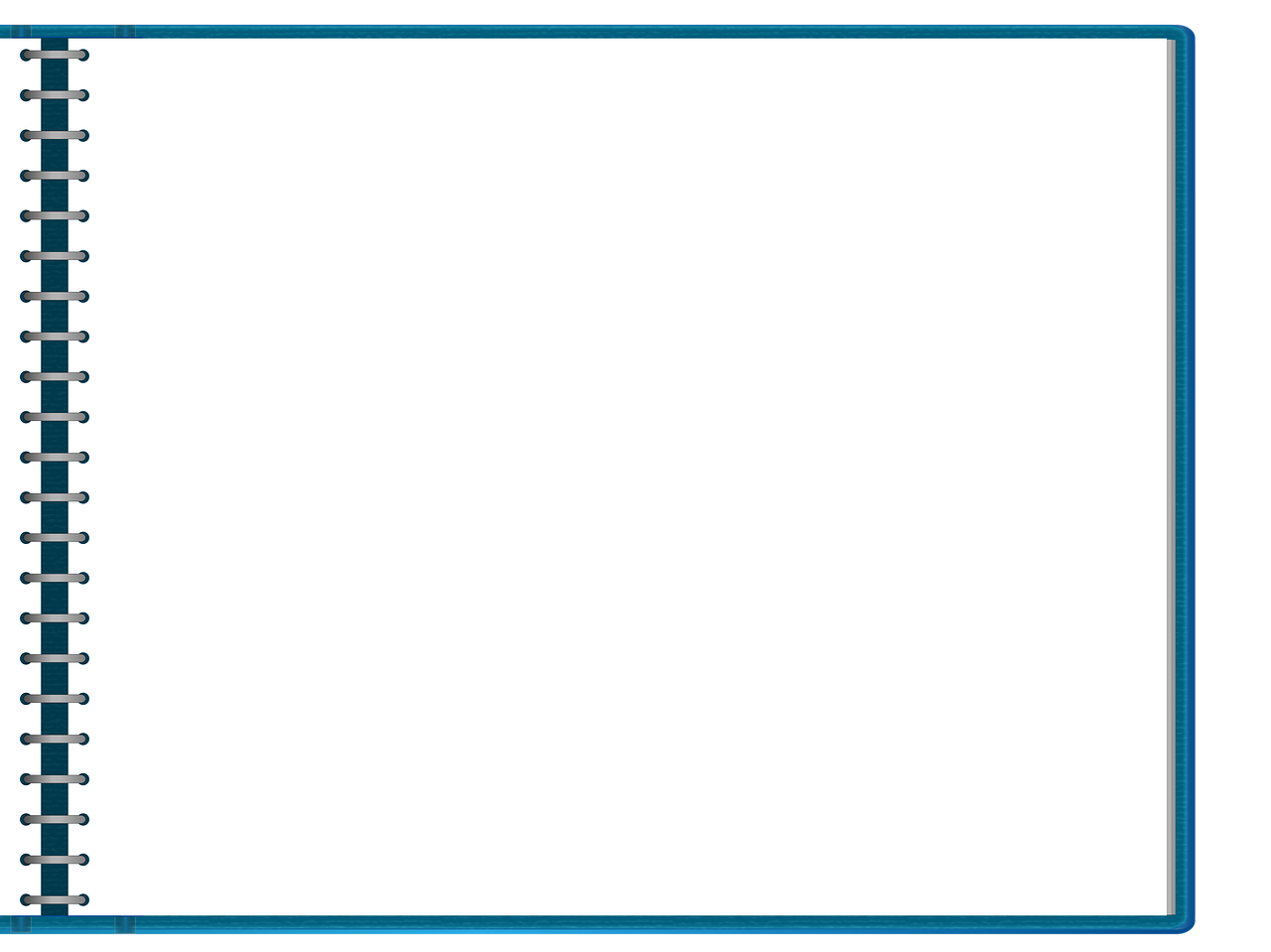 Tính
Ngày thứ nhất cô Liên thu hoạch được 65 cây bắp cải, ngày thứ hai cô Liên thu hoạch được nhiều hơn ngày thứ nhất 35 cây. Hỏi ngày thứ hai cô Liên thu hoạch được bao nhiêu cây bắp cải?
6
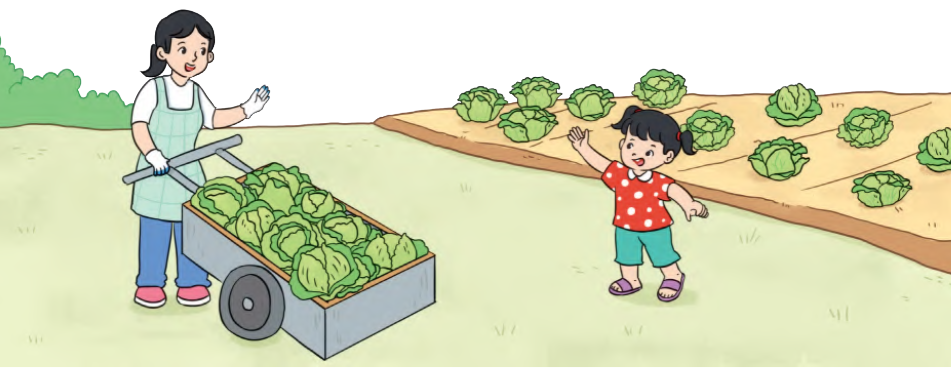 Bài giải:
Ngày thứ hai cô Liên thu hoạch được số cây bắp cải là:
65 + 35 = 100 (cây)
Đáp số: 100 cây bắp cải
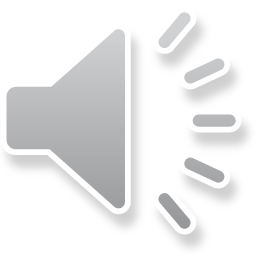 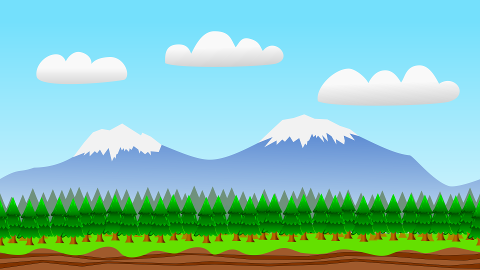 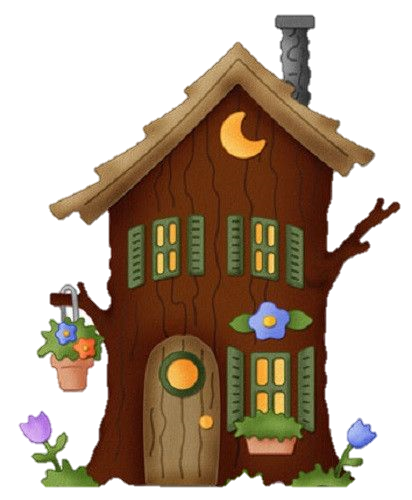 Nhím Nâu Vượt Đường
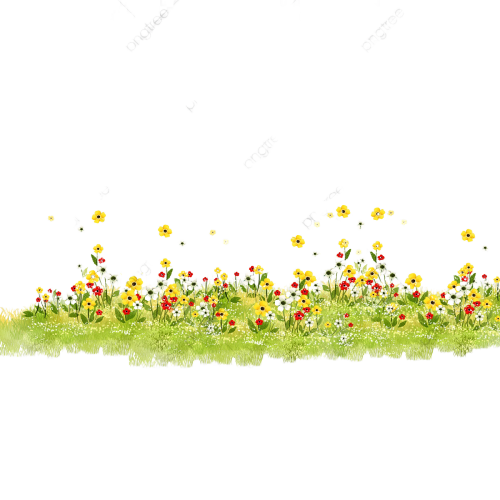 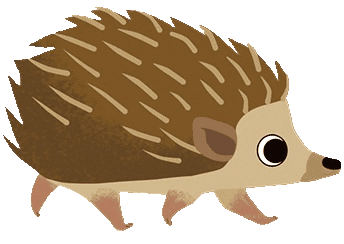 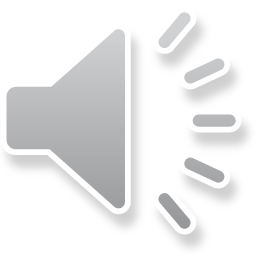 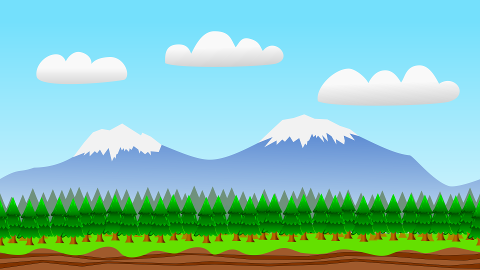 Cách chơi
Để giúp nhím nâu vượt qua con đường đầy khó khăn trở về với ngôi nhà của mình.
Các em sẽ trả lời đúng các câu hỏi tương ứng để vượt qua từng chướng ngại vật trên đường.
Chúc các em loại bỏ được nhiều chướng ngại vật.
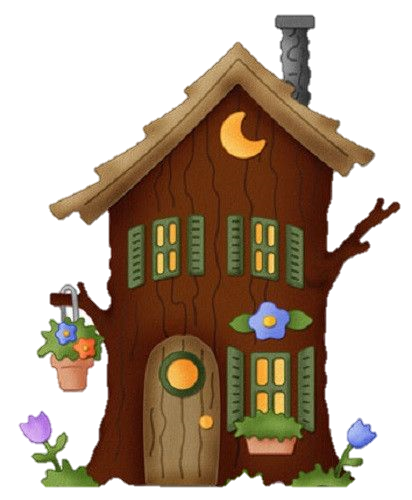 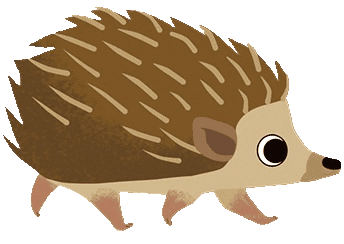 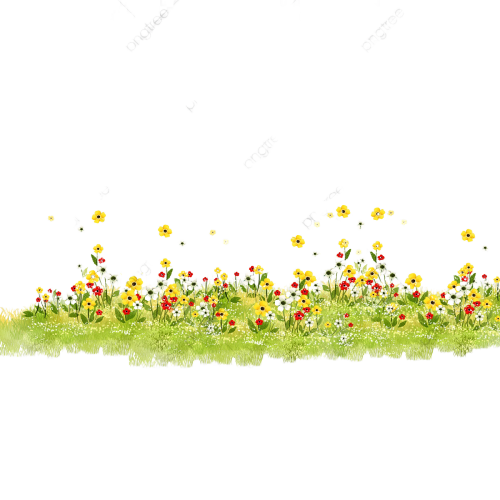 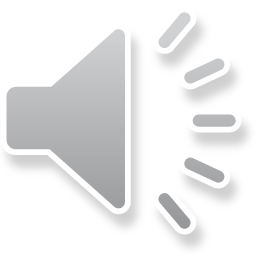 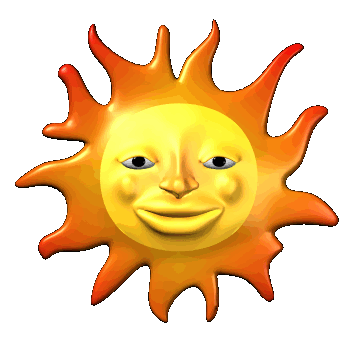 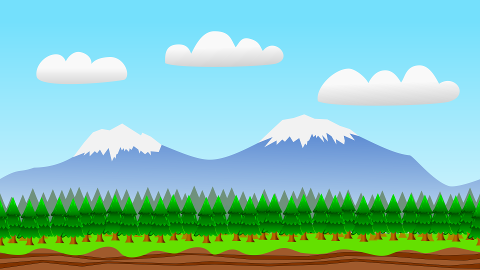 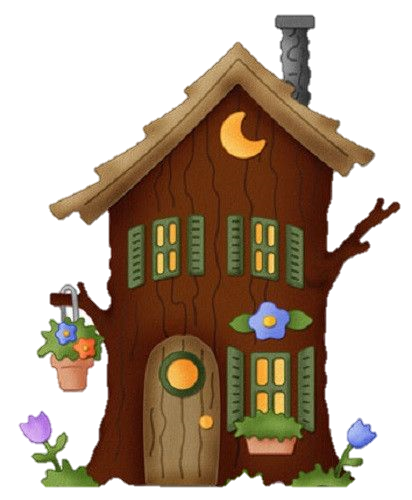 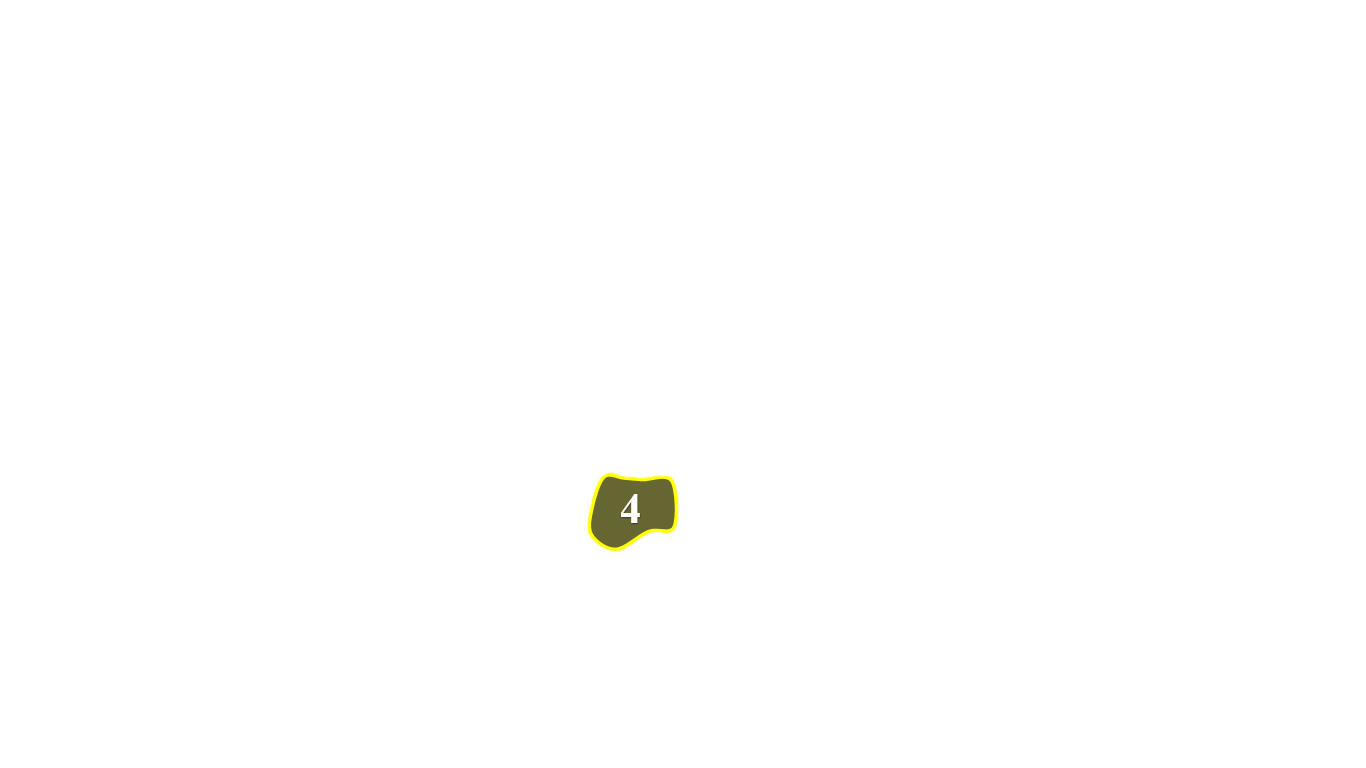 3
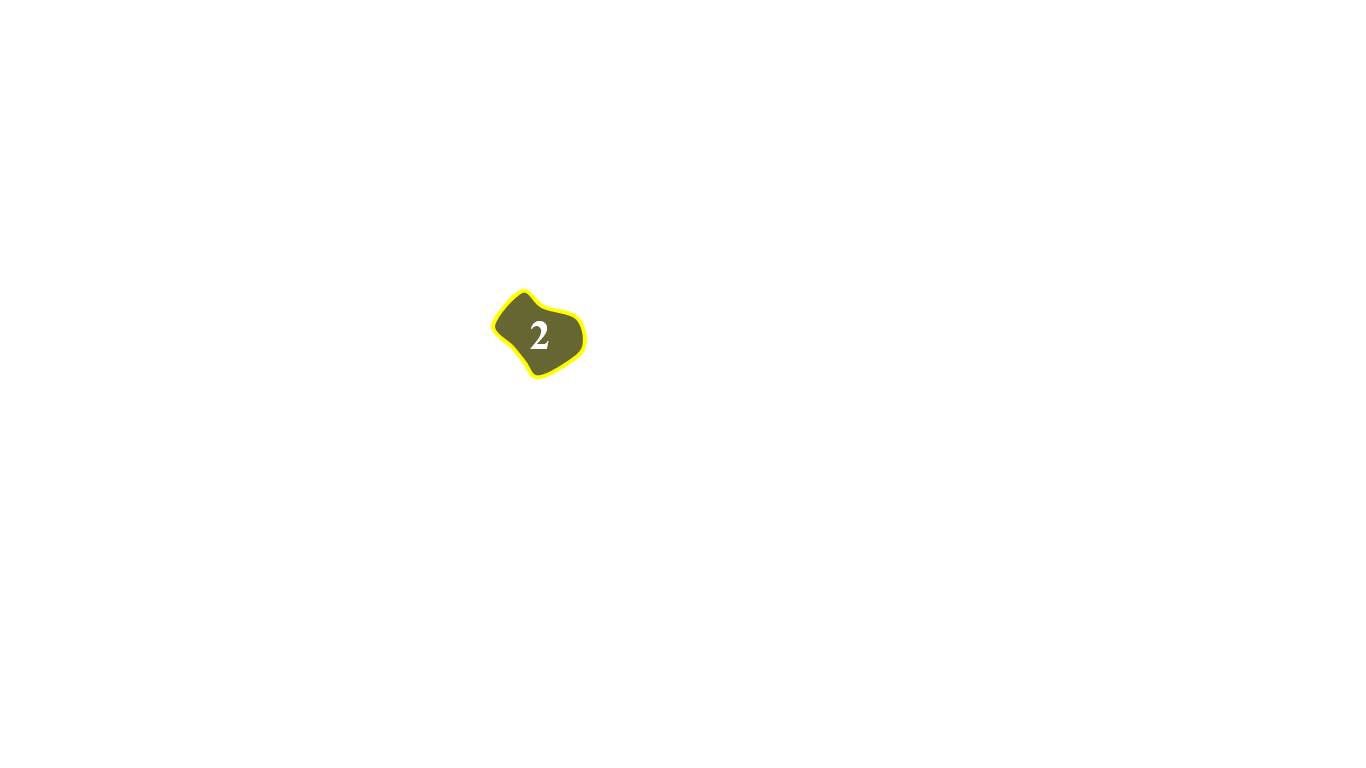 1
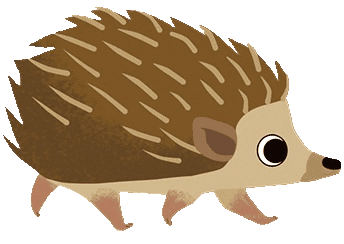 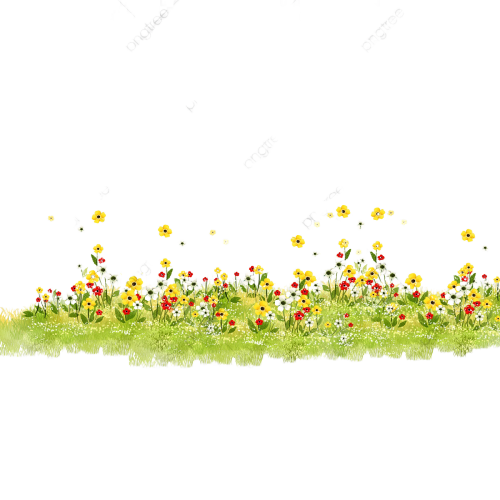 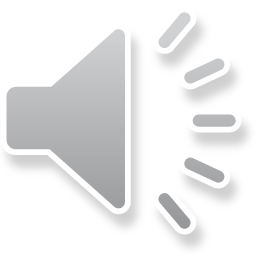 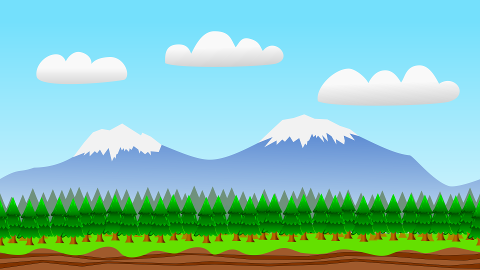 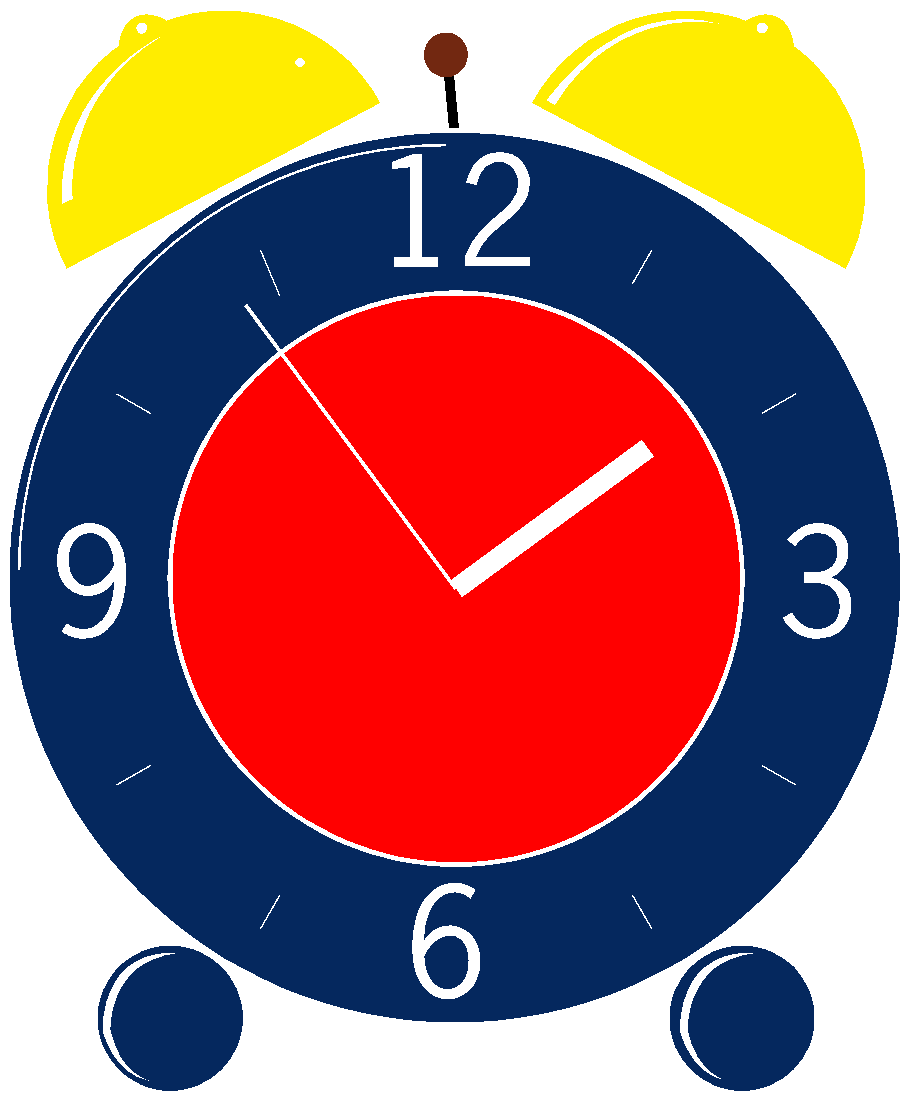 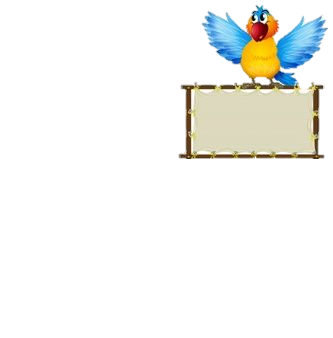 15
14
13
12
11
10
9
8
7
6
5
4
3
2
1
0
63 + 7 = ?
A. 70
C. 80
B. 60
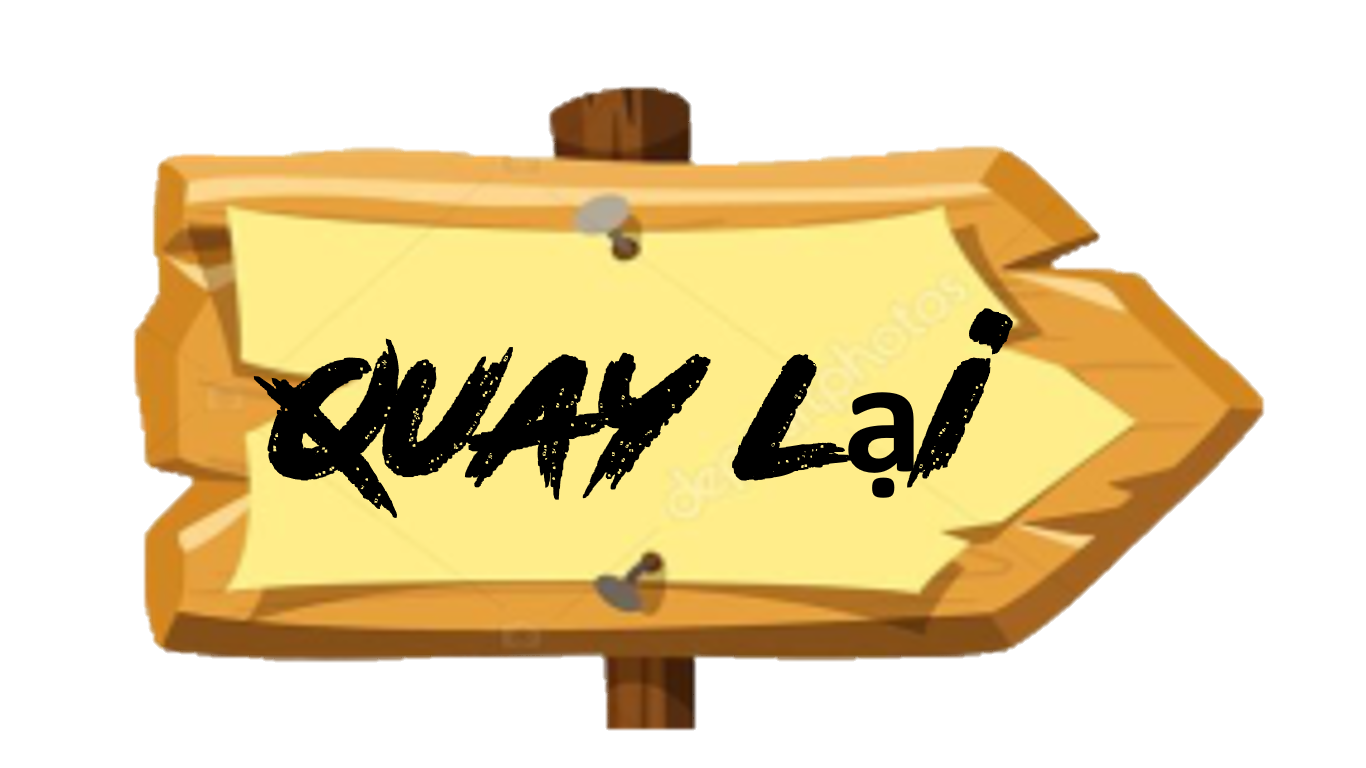 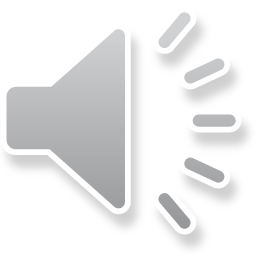 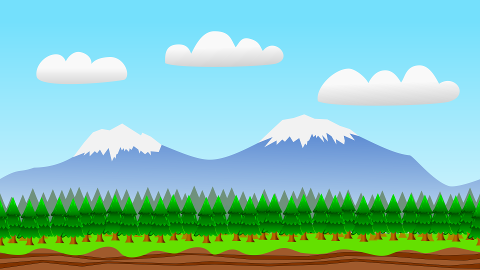 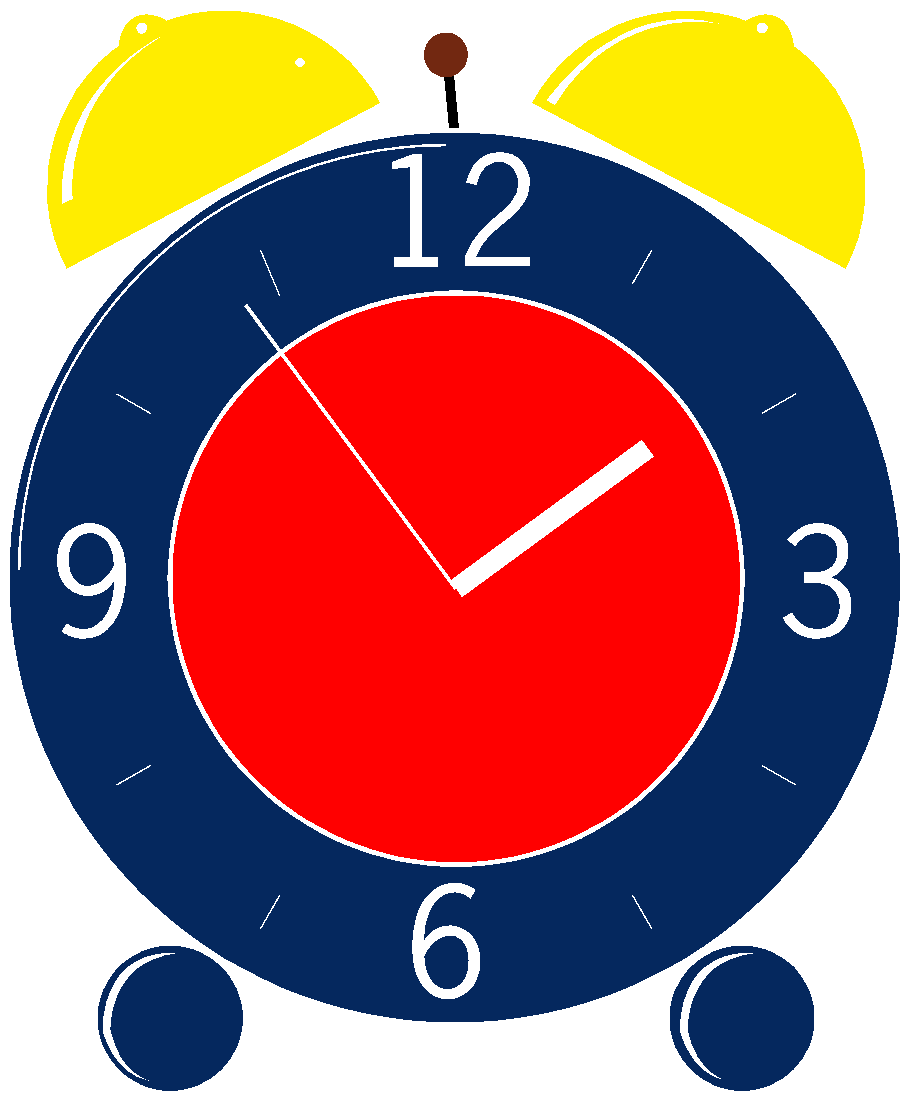 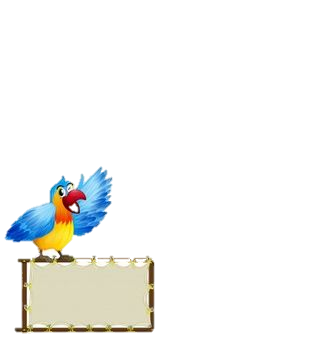 15
14
13
12
11
10
9
8
7
6
5
4
3
2
1
0
91 + 9 =?
B. 90
C. 100
A. 80
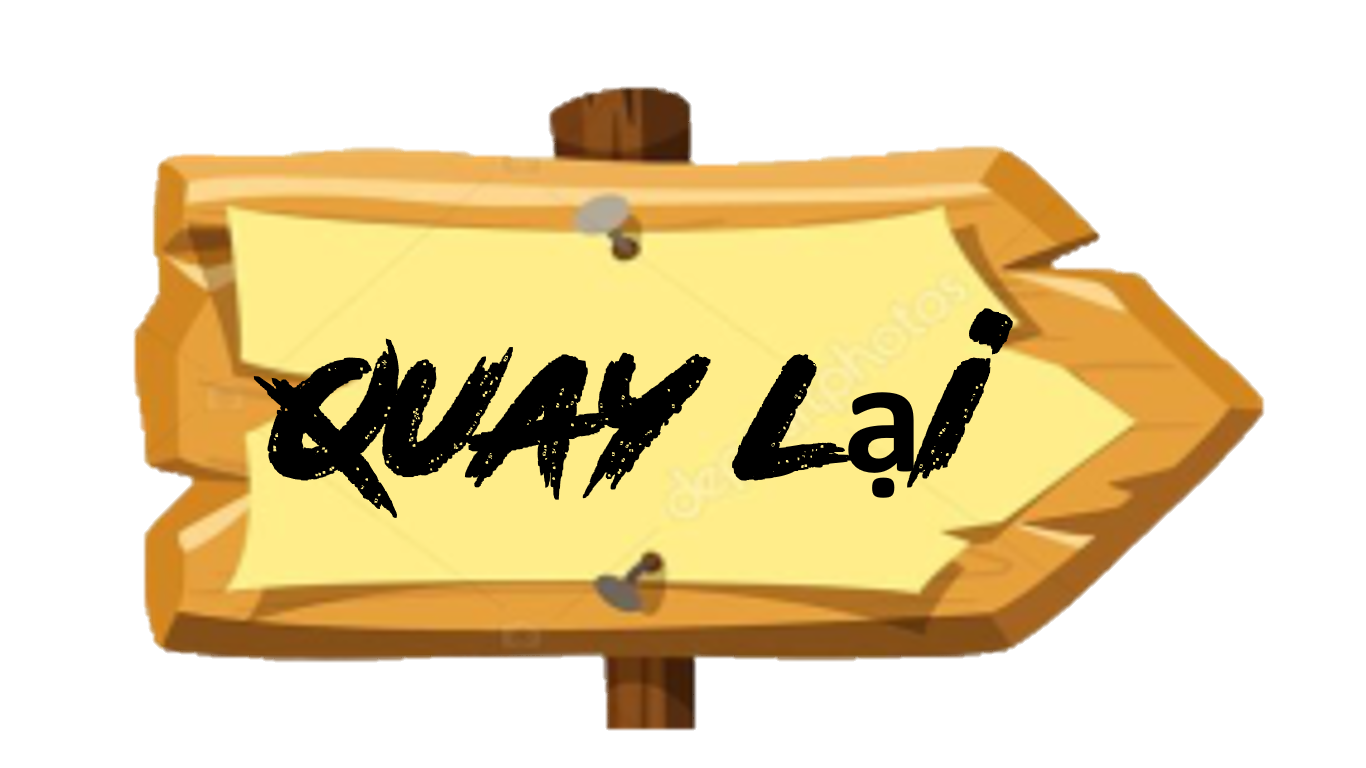 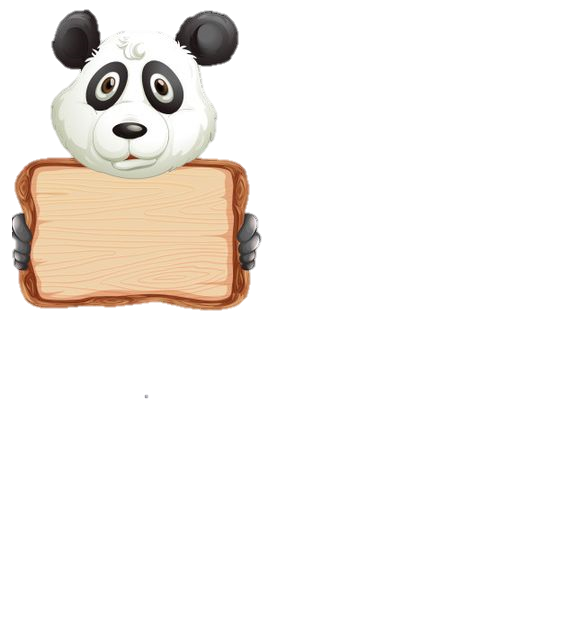 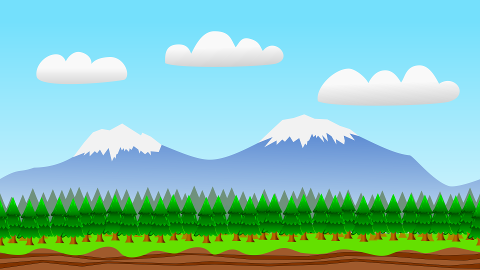 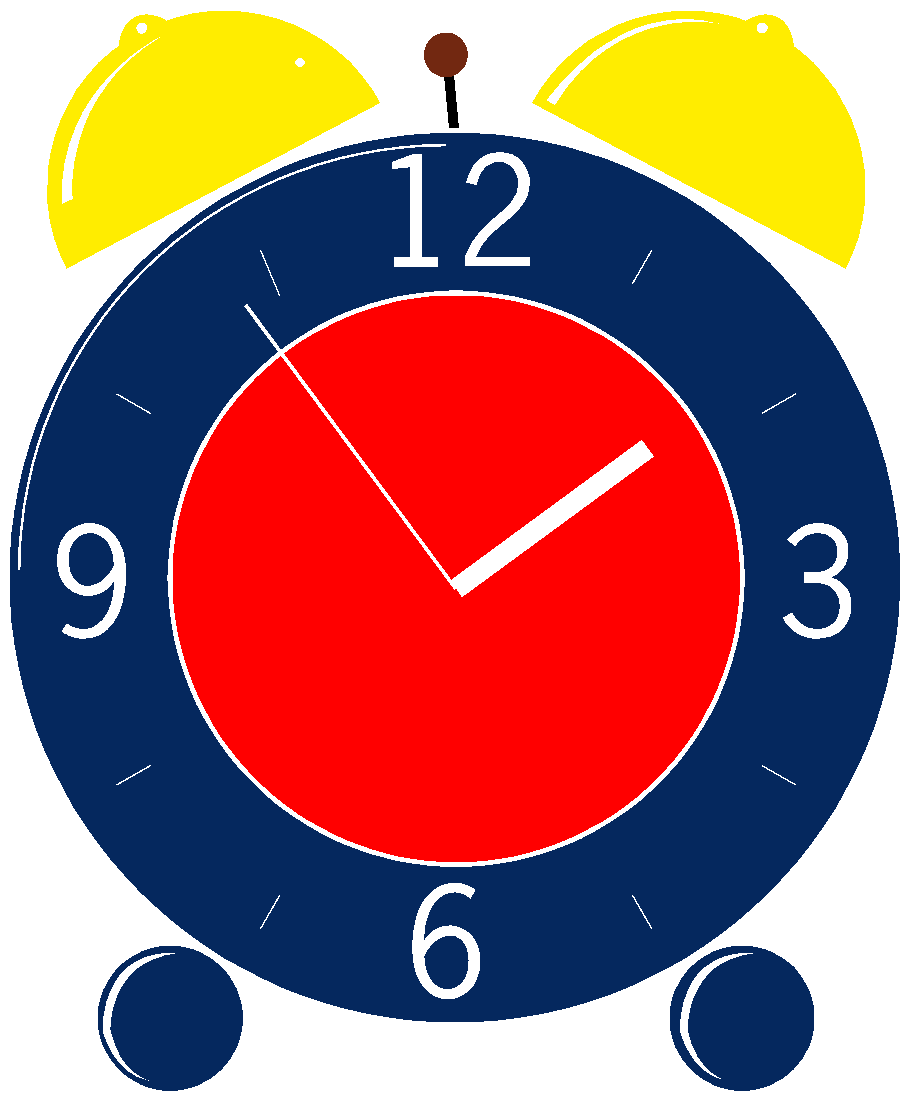 15
14
13
12
11
10
9
8
7
6
5
4
3
2
1
0
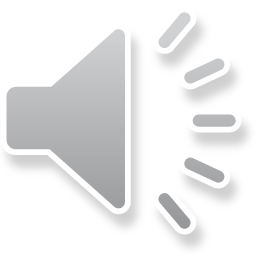 5 + 95 = ?
A. 80
B. 90
C. 100
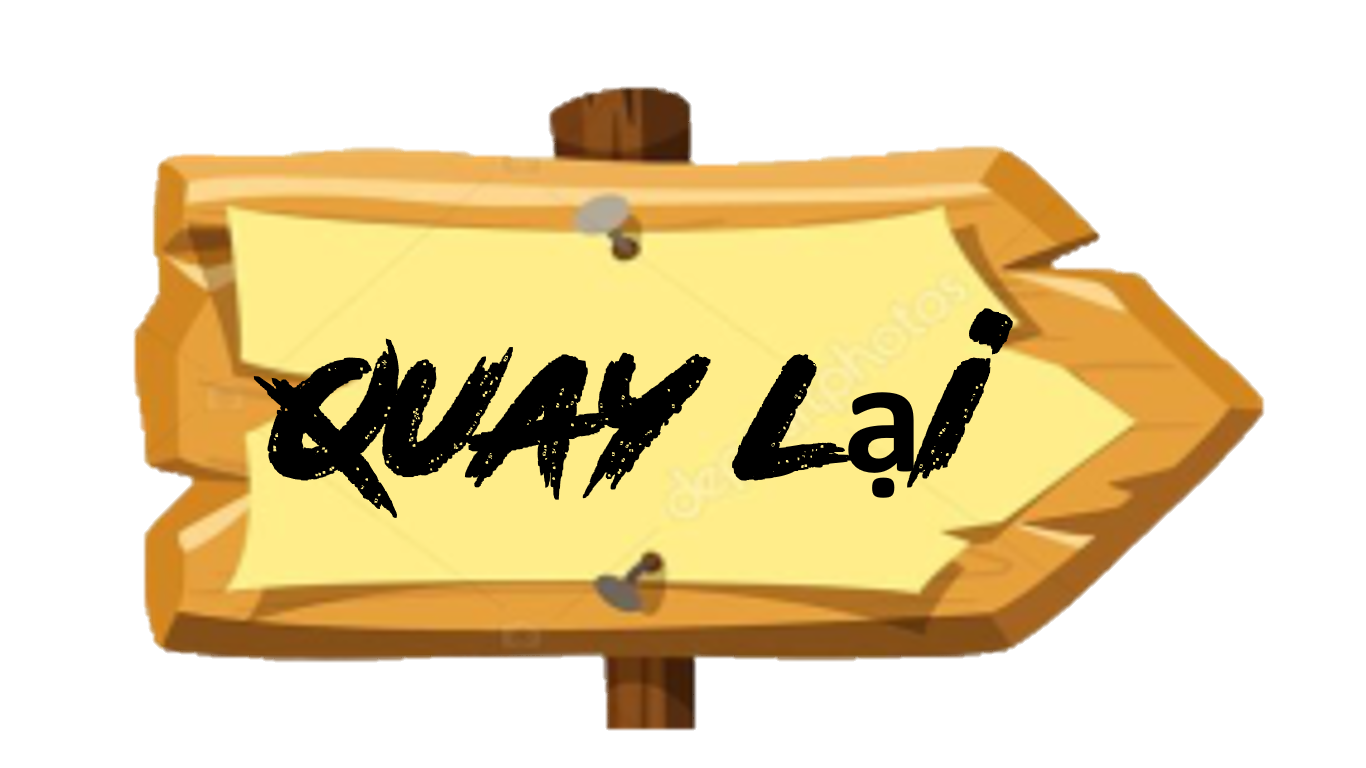 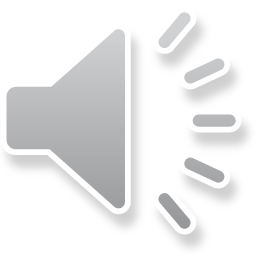 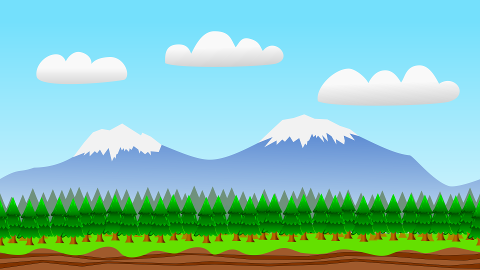 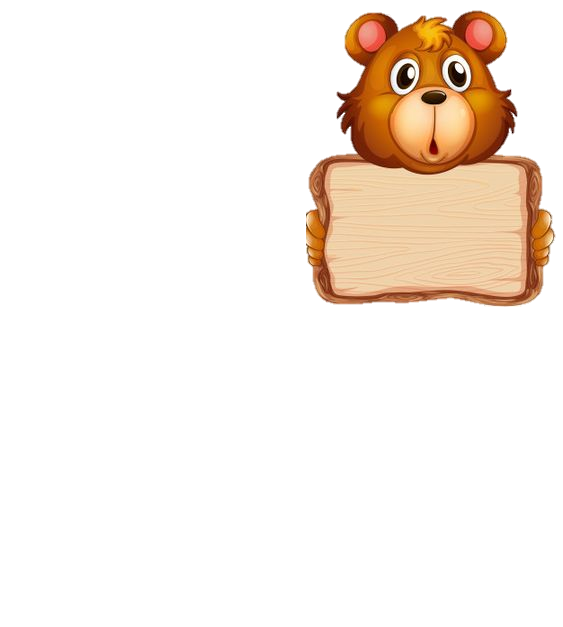 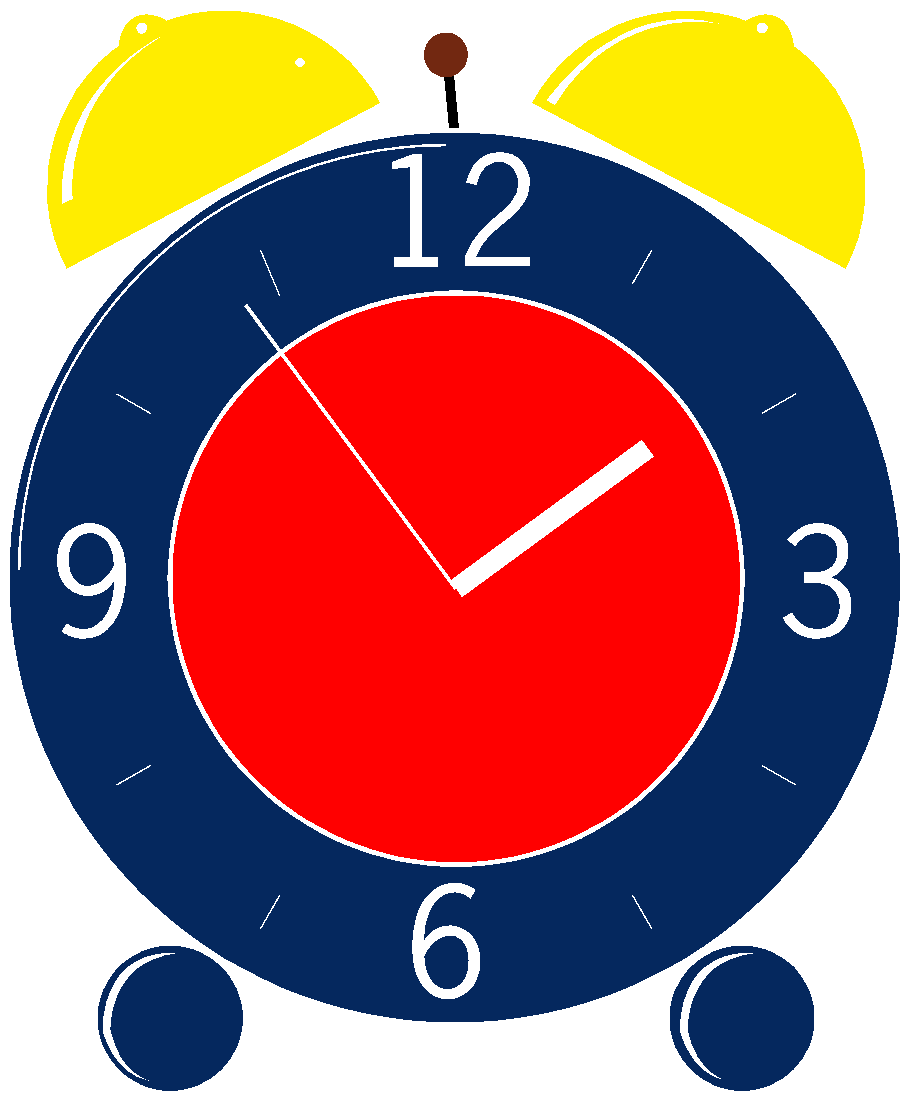 15
14
13
12
11
10
9
8
7
6
5
4
3
2
1
0
8 + 42 = ?
C. 60
B. 50
A. 40
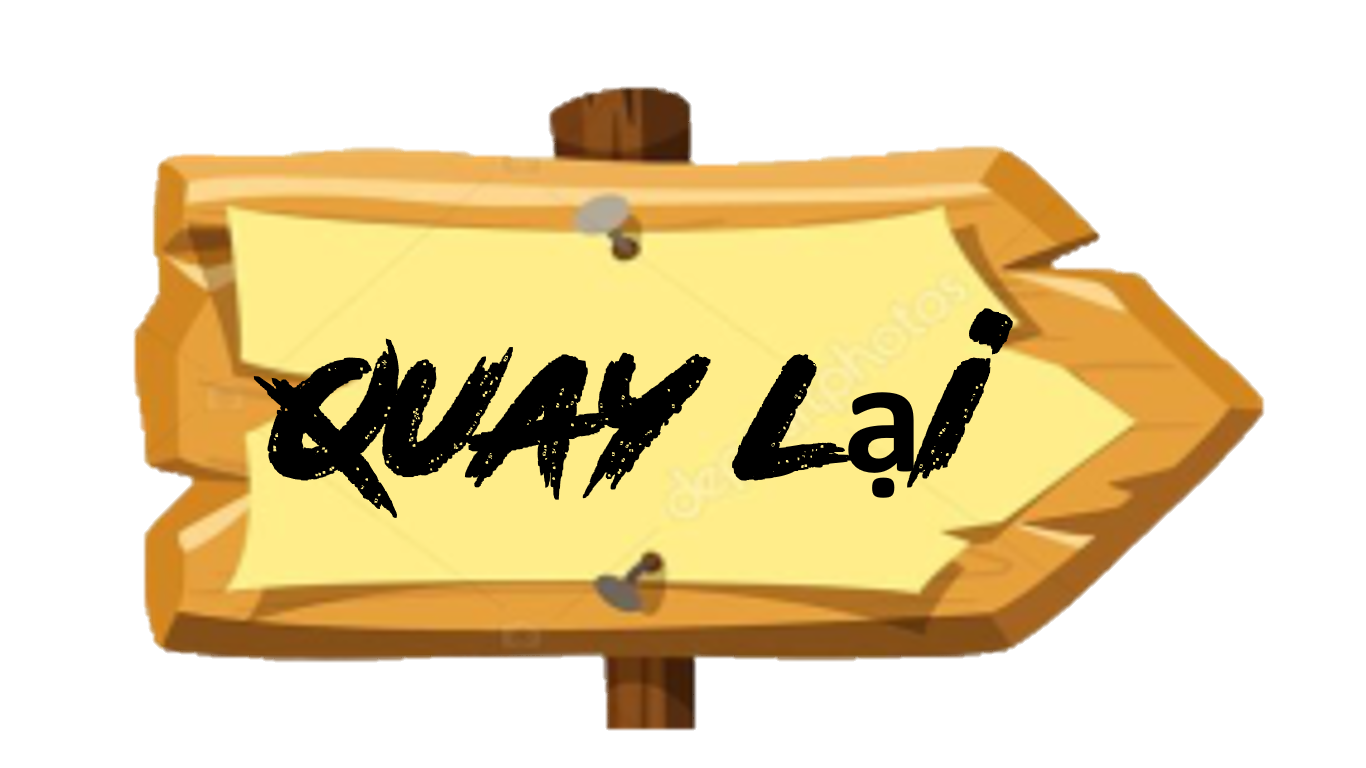 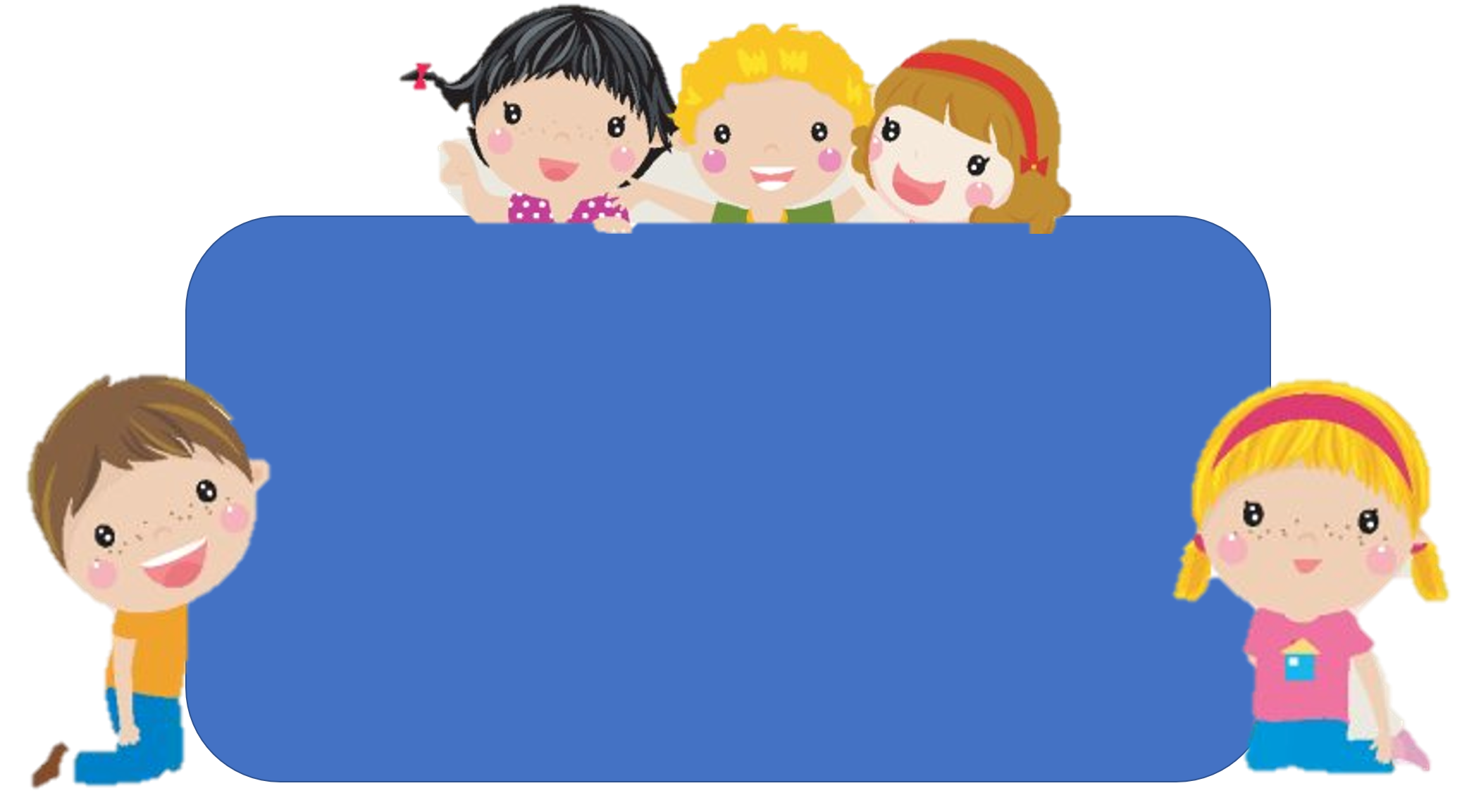 Để có thể làm tốt các bài tập trên em nhắn bạn điều gì?
Bài học hôm nay em biết thêm được điều gì?
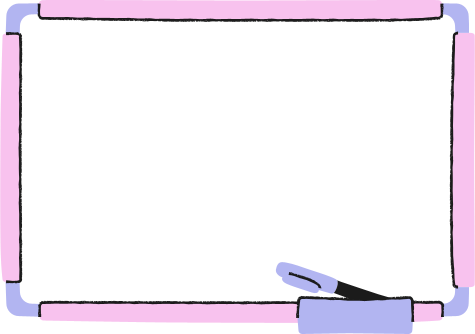 DẶN DÒ